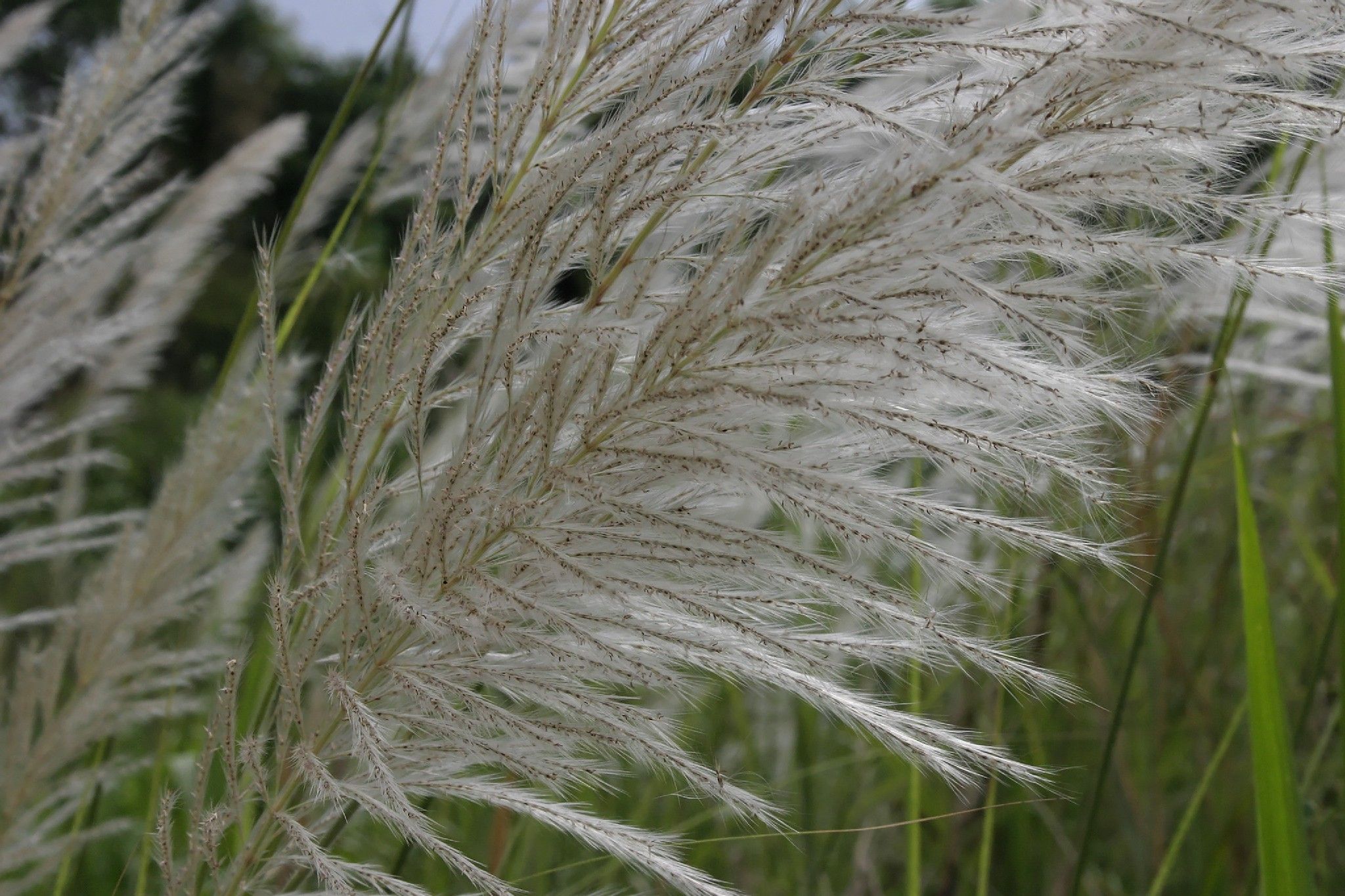 স্বাগতম
শিক্ষক পরিচিতি
এইচ এম মহিউদ্দিন
সহকারী শিক্ষক 
কাটিরহাট উচ্চ বিদ্যালয় 
হাটহাজারী, চট্টগ্রাম।
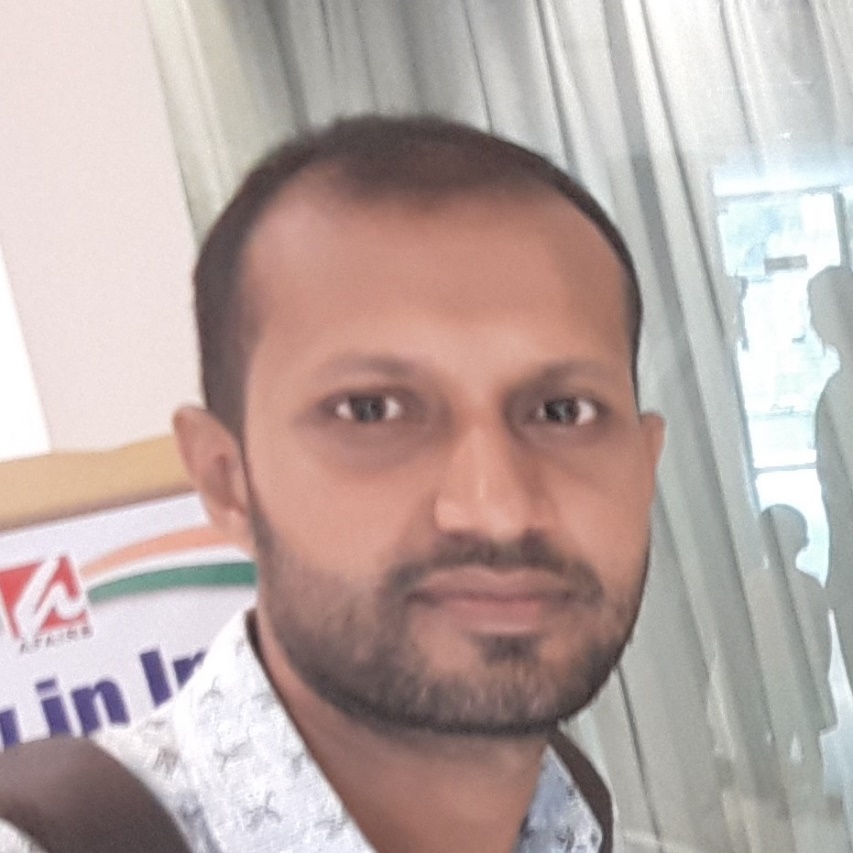 পাঠ পরিচিতি 
শ্রেণী- অষ্টম 
বিষয়- বিজ্ঞান
অধ্যায়- ত্রয়োদশ
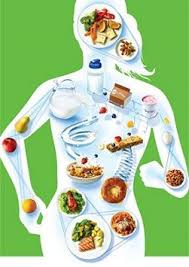 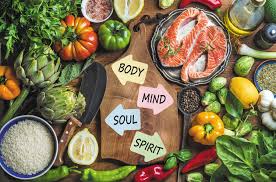 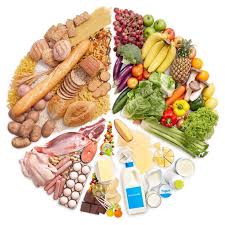 ছবি- ০২
ছবি -০৩
ছবি -০১
পাঠ শিরোনামঃ খাদ্য ও পুষ্টি
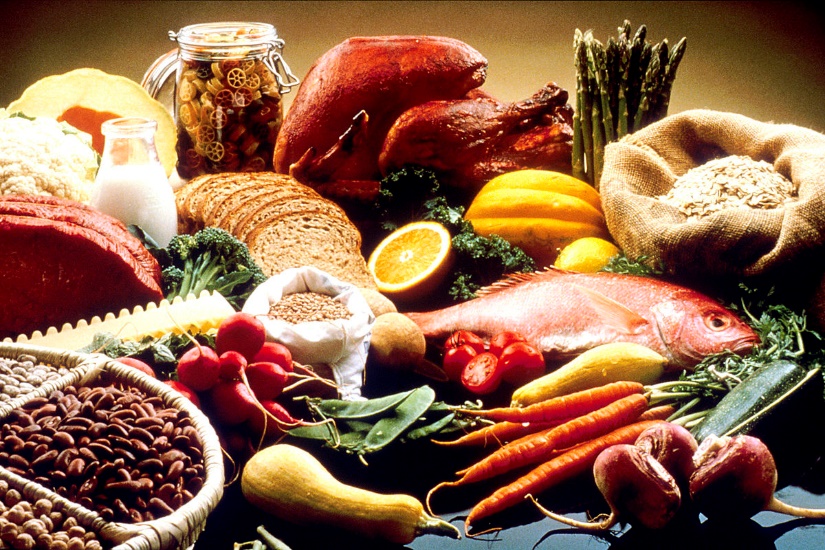 এ পাঠ শেষে শিক্ষার্থীরা -------- 
ক) খাদ্য কি তা বলতে পারবে ।
খ) বিভিন্ন প্রকার খাদ্যগুণ ব্যাখ্যা করতে পারবে। 
গ) বিভিন্ন প্রকার পুষ্টিগুণ বর্ণনা করতে পারবে ।  
ঘ) চাহিদা অনুযায়ী খাদ্য নির্বাচন করতে পারবে ।
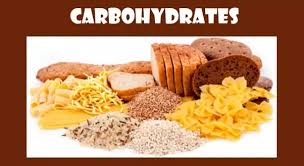 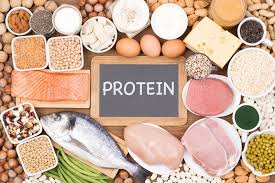 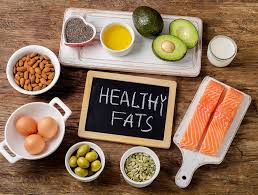 শর্করা
আমিষ
স্নেহ
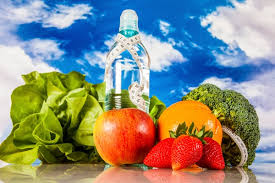 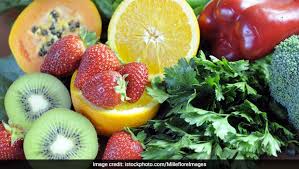 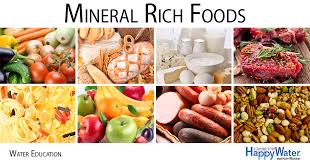 ভিটামিন
খনিজ লবন
পানি
জোড়ায় কাজ    
সময়ঃ৭ মিনিট
১। খাদ্যের ৫টি কাজ লিখ ।
২। খাদ্য ও পুষ্টির মধ্যে ২টি পার্থক্য লিখ ।
এসো আমরা একটি ভিডিও দেখি -----
মূল্যায়ন 
১। খাদ্য কাকে বলে ?
২। পুষ্টি কাকে বলে ? 
৩। নিচের কোনটি আমিষ জাতীয় খাদ্য ? 
ক) ভাত   খ) মাংস   গ) আলু  ঘ) গাজর । 
উত্তরঃ
বাড়িকাজ
বিভিন্ন প্রকার খাদ্যের পুষ্টিগুণ বর্ণনা কর ।
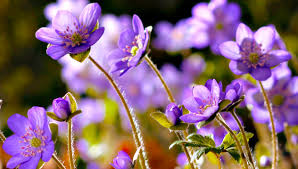 খোদাহাফেজ